Analyzing Amphipods: DNA Barcodes of Amphipods in the Peconic River 
Authors: Cali FitzGerald, Madison Fitzgibbon and Hannah Gross
Mentors: Mr. Bolen,¹ Mr. Hughes,¹ Mr. Ostensen¹ and Dr. Spata¹
¹Eastport South Manor Jr./Sr. High School
Materials and Methods
Twelve samples of unknown amphipod species were collected from the Peconic River during the "Day in the Life of the Peconic River" program from five different locations going downstream to upstream to reduce the disturbance of collection sites. The physical characteristics were recorded as well as the location of each sample. Photos were taken of each sample with their label number (1-12) included in the photo. Samples were stored in separate, labeled freezer bags at Eastport South Manor Jr.-Sr. High School. The standard DNA extraction techniques and laboratory equipment provided by Cold Spring Harbor Laboratory (CSHL) and Brookhaven National Laboratory was used to analyze the samples.  PCR was used to amplified DNA from each sample of the target gene (CO1). The samples with the most DNA, with positive, strong amplification, were selected for DNA sequencing. The resulting gene sequences were analyzed using the NCBI BLAST tool to identify the taxonomic classification of each sample and determine the presence of novel DNA sequences.
Abstract: 
Using the CO1 gene sequence, the DNA of the collected amphipods was compared to other known samples in the DNA gene bank. This comparison permitted the identification of the species present in the river and to determination the presence of novel species within our samples. The samples could not be positively identified and has similarities less than 85% to the following amphipod sequences:  Proasellus intermedius, Caecidotea kenki, and Bragasellus molinai.  It is likely that these are novel sequences which will need further analysis using other genes, such as ITS.  One sequence correlated to the oyster Crassostea virginica with high BIT scores and e-values coupled with no mismatches.  This may be likely contamination from other groups studying oysters in the class.
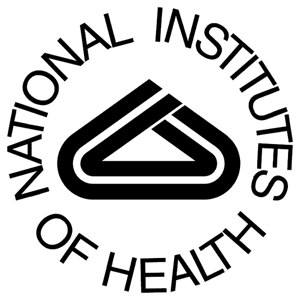 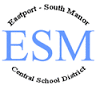 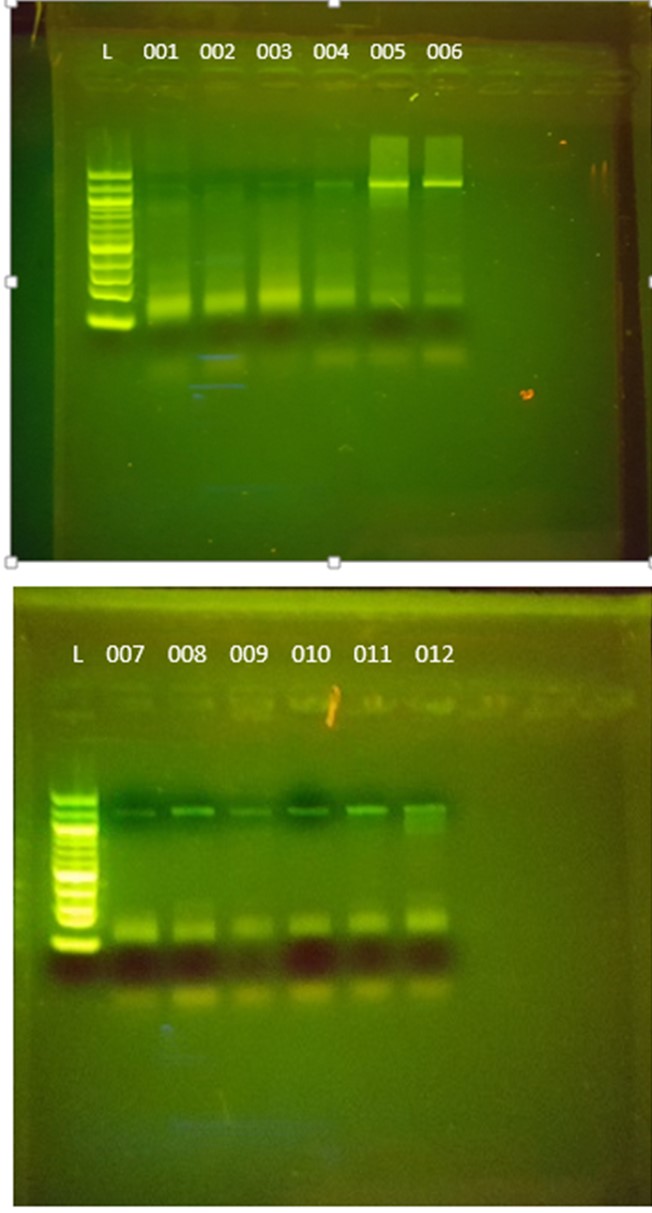 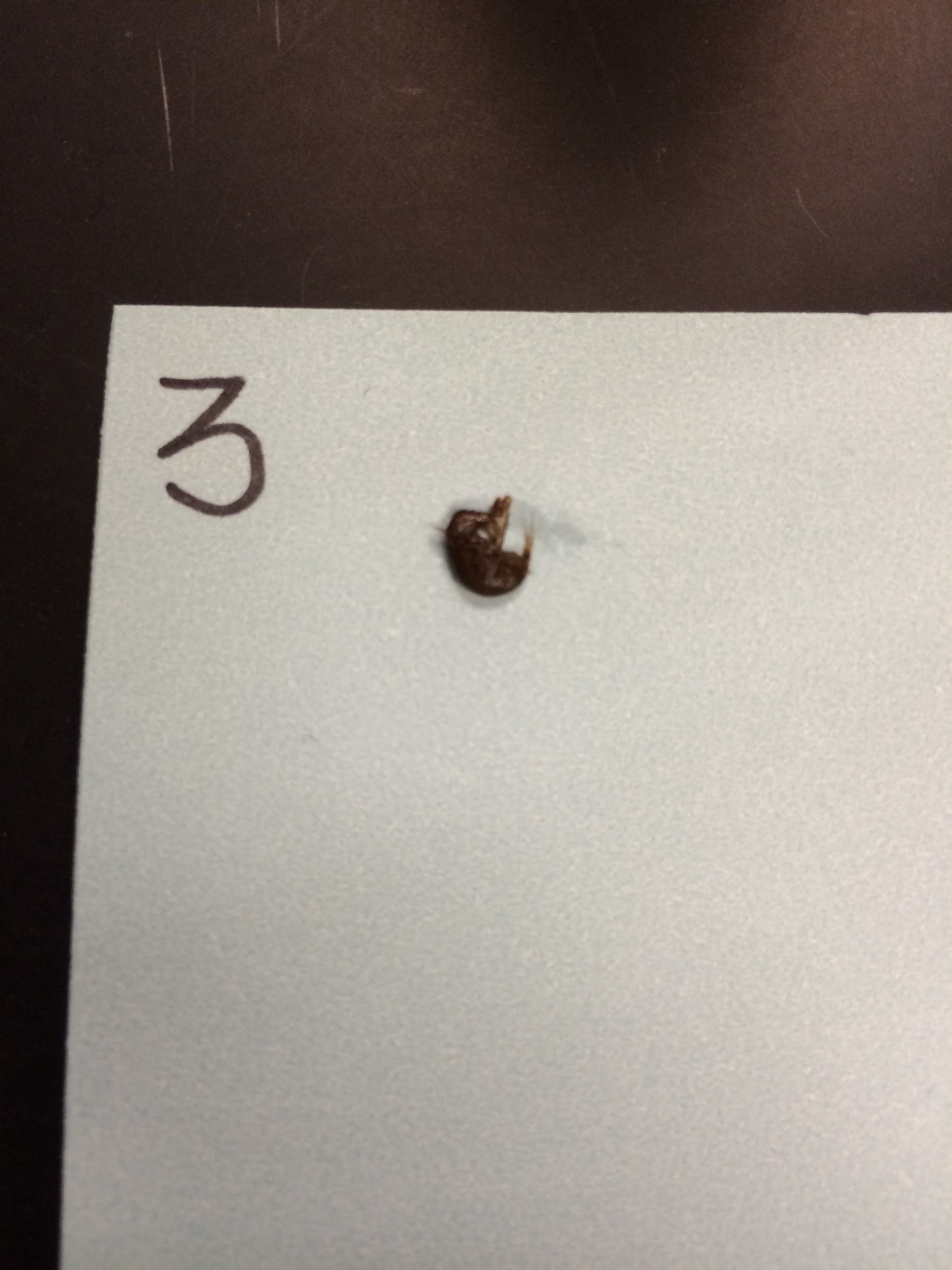 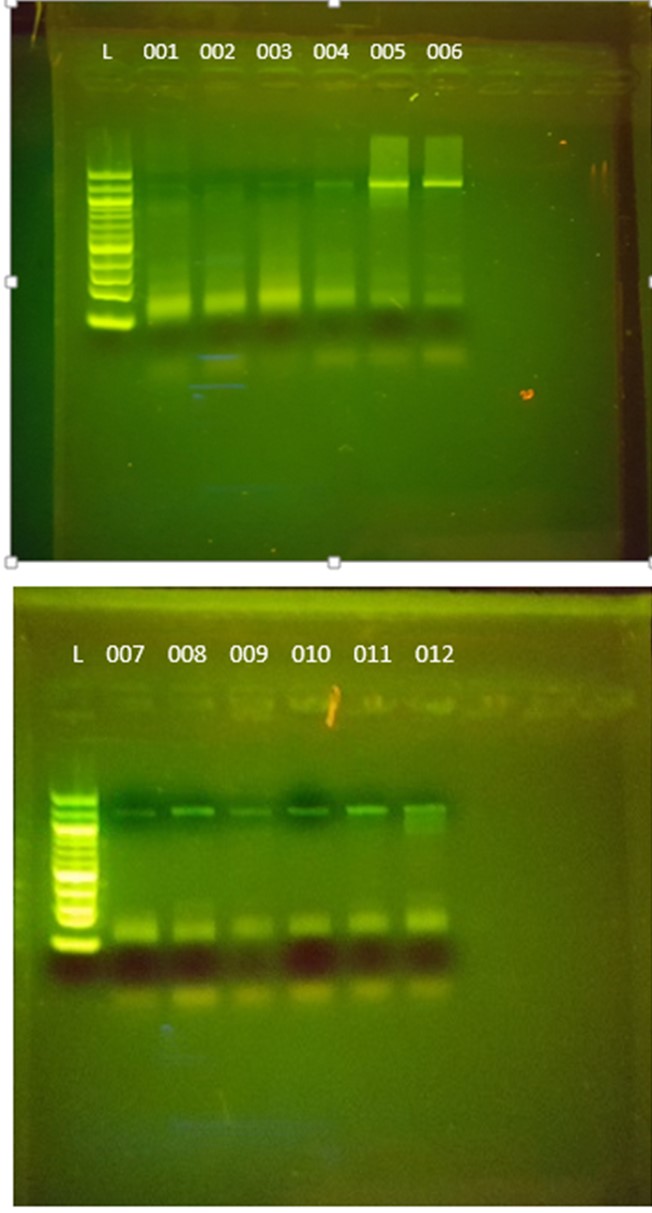 Figure 2:  Amphipod sample number 003.
Figure 1: A picture of the DNA samples with the best amplification after running gel 
               electrophoresis. Samples 005-012 were  sequenced.
Introduction
	Biodiversity is important in an ecosystem because it allows the species living in that ecosystem to adapt to changes made in the environment over time, contributing to greater ecosystem stability. In the Peconic River, environmental changes that may affect the organisms that live there include changes in land use and increased pressure on natural resources. Areas of degraded water quality, disturbed habitats and wildlife, and Brown Tide blooms have been created as a result of these changes in the Peconic River environment (1). With a more biodiverse population, or more genetic biodiversity (variation of genes within a species), the plant and animal populations in the Peconic River will not be as greatly affected by environmental changes (2). Testing the DNA of these amphipods taken from the Peconic River may reveal information about the diversity of the Peconic River and provide information about the overall condition of the river. 
	Amphipods are a form of shrimp-like crustacean that are found in moist habitats. Currently, there are 90 species of amphipods in both the United States and Canada.  They have elongated bodies and 7, sometimes 6, leg-like appendages. In addition to this, they have two sets of antennae, well developed eyes, and chewing mouthparts. (3). Amphipods can be herbivores or carnivores, and eat bacteria, plants, or dead animals (4).  In order to test the DNA of the amphipods, DNA sequencing and barcoding was used for species identification.   This system is crucial to identifying species by using a very short gene sequence from a standard part of the genome. DNA barcoding is a tool used for identifying species. Introduced by Paul Herbert of the University of Guelph in Ontario, Canada; DNA barcoding uses a short section of DNA from a standard region of the genome to identify differences among species (1). With the convenience of a centralized computer program, barcoding can be used to classify new species at a quick, yet cost effective rate. An effective gene region that can be used for the identification of animals is a 648 base-pair region in the mitochondrial cytochrome C oxidase 1, also considered CO1 (1).
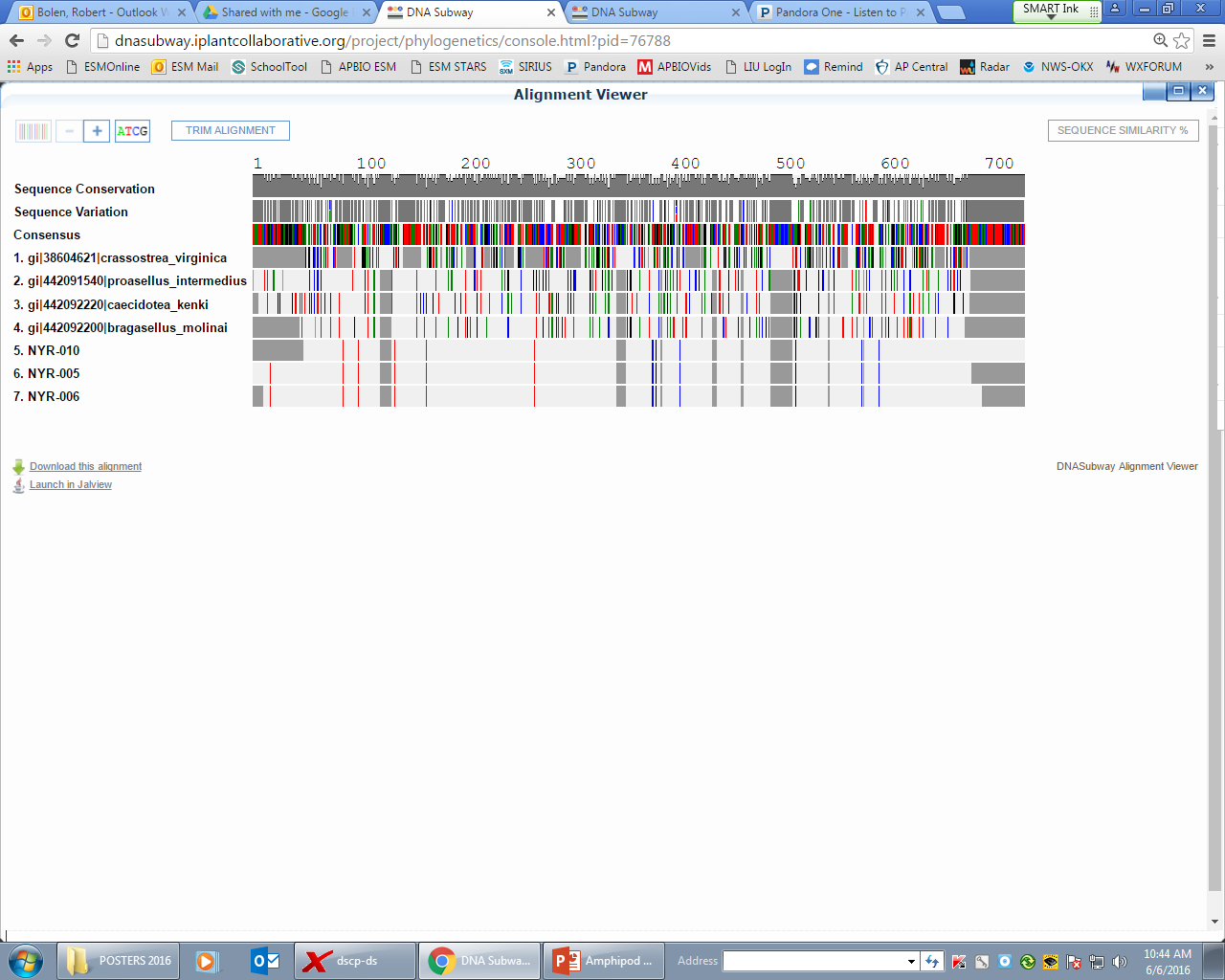 Discussion
	 The amphipods collected and sequenced displayed a high biodiversity and appear to be novel sequences since they each match the BLAST hits with less than 85% sequence similarities. There are significant differences in the DNA sequences and as a result additional sequencing may be required to positively identify these samples.  The three samples all match with 100% sequence similarity, thus these three samples may belong to the same species. The BLAST data and Barcode information strongly suggest the possibility of a novel species with samples NYR 006, NYR 010, and NYR 005. These findings are significant because there could be additional species not yet discovered, or species with DNA sequences not yet added to the Gene Bank. The closest matches to the DNA of these samples are as follows: Proasellus intermedius, Caecidotea kenki, and Bragasellus molinai.  Additional sequencing with different genes and a careful review of the BLAST data may provide the information needed to positively identify these specimens.
Figure 3: DNA Barcode shoping similarities and differences between samples and the top  BLAST hits.similarity.
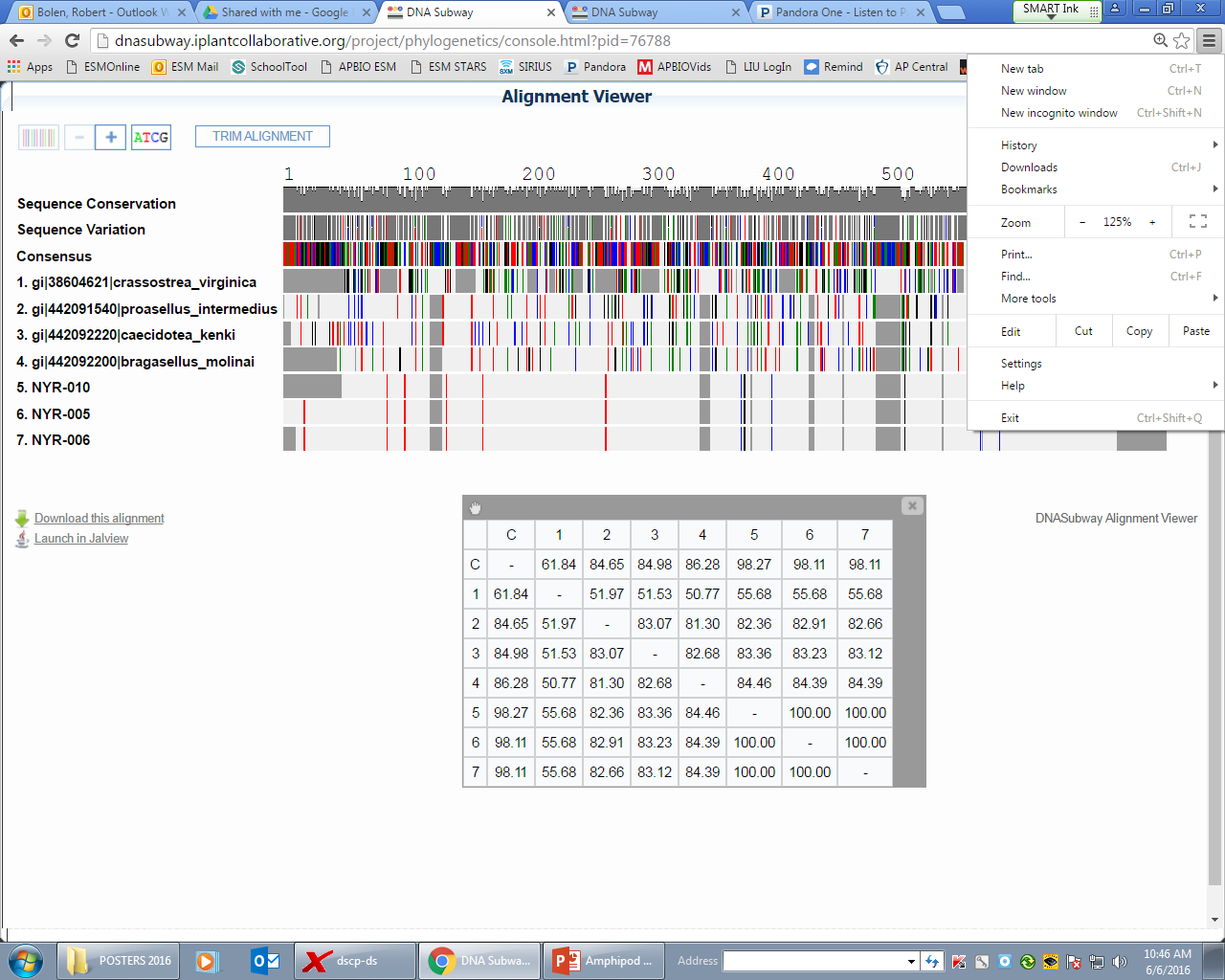 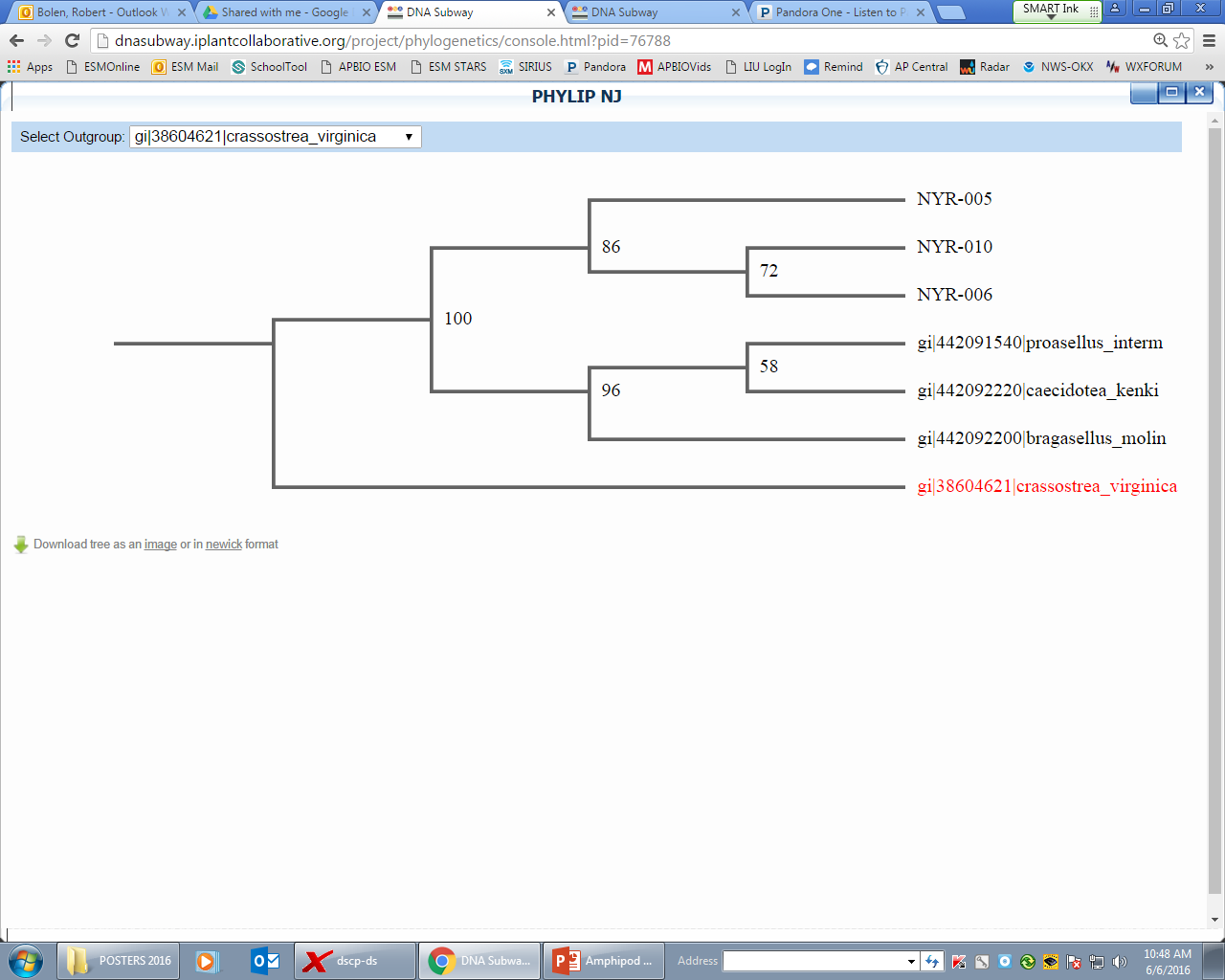 Figure 5: Phylogenetic tree showing the significant difference between the   
                    samples and BLAST hits.
Acknowledgements
Mr. Bolen, Mr. Ostensen, and Dr. Spata, Dr. Aleida Perez at Brookhaven National Lab; Dr. Sharon Pepenella at Cold Spring Harbor Laboratory; Dr. Mel Morris and Dr. Tim Green at Brookhaven National Lab
Figure 4: Sequence similarity chart for the BLAST hits and 
                   three samples from the Peconic River
References:
Peconic Estuary Program. (n.d.). Retrieved November 20, 2015, from http://www.peconicestuary.org/ccmp/docs/Summary.pdf 
What is Biodiversity? - National Wildlife Federation. (n.d.). Retrieved November 20, 2015, from http://nwf.org/Wildlife/Wildlife-Conservation/Biodiversity.aspx 
Amphipods - (Crustacea: Amphipoda). (n.d.). Retrieved November 20, 2015, from  http://entnemdept.ufl.edu/creatures/misc/amphipods.htm 
Amphipods: Facts & Illustration - What Amphipods Look Like. (n.d.). Retrieved November 20, 2015, from http://www.orkin.com/other/amphipods/ 
What Is DNA Barcoding? (n.d.). Retrieved November 20, 2015, from  http://www.barcodeoflife.org/content/about/what-dna-barcoding
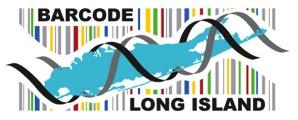 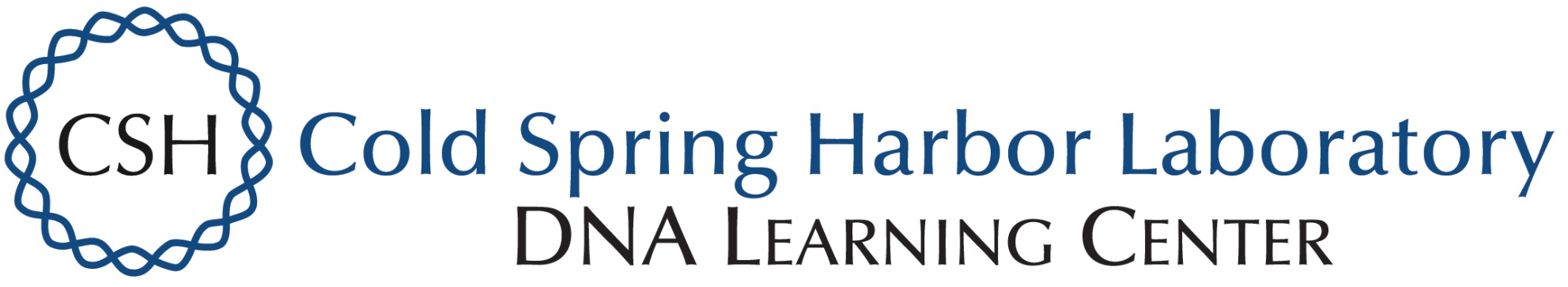 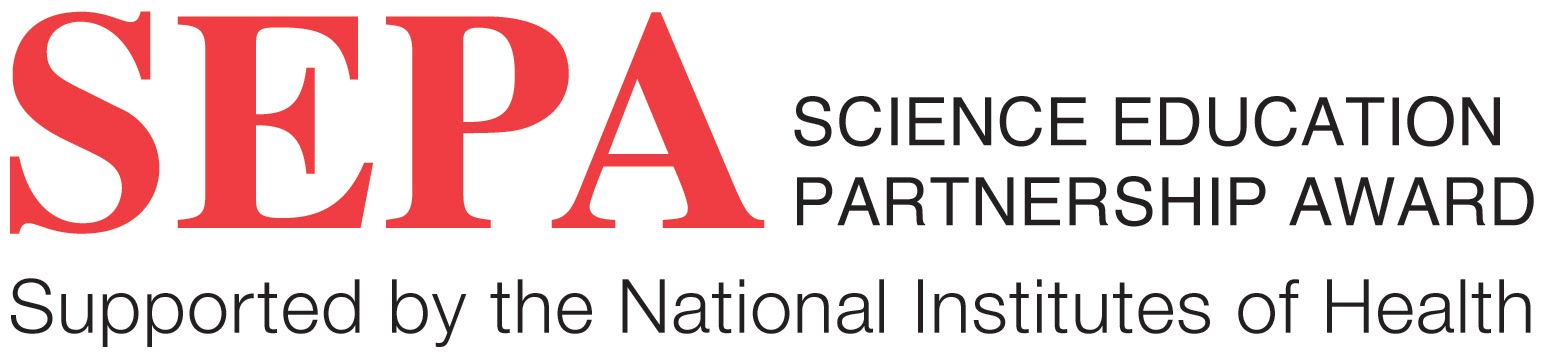